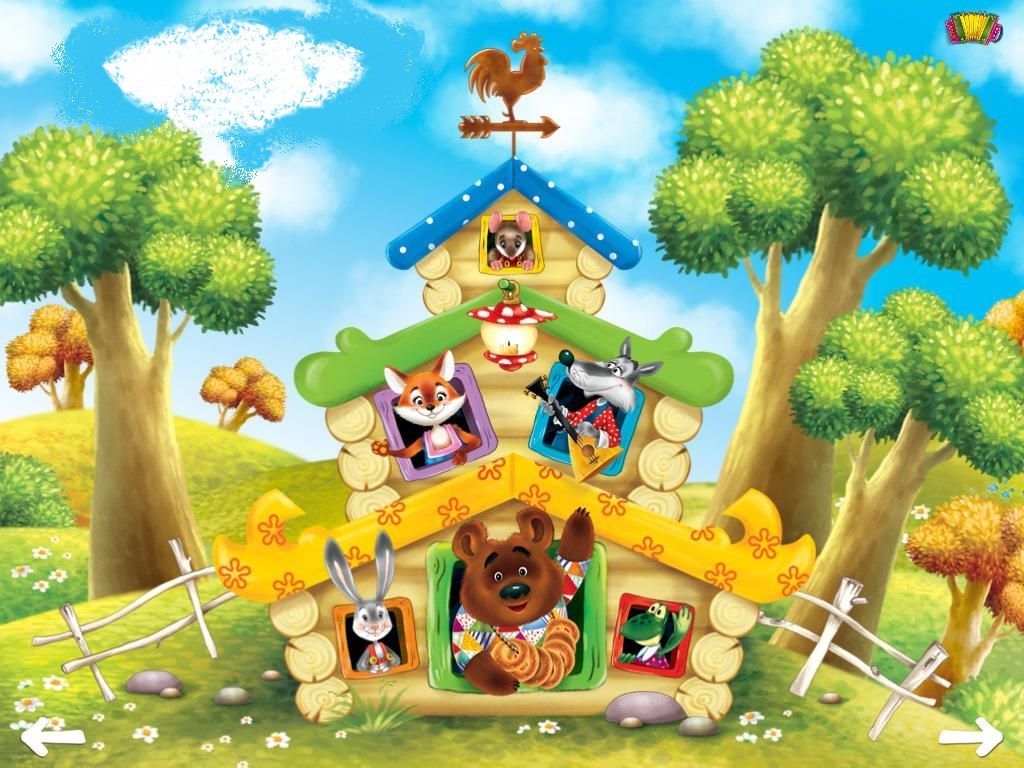 Группа № 3
«ТЕРЕМОК»
С Вашими детьми работают:
Воспитатели:
Светлана Викторовна Бурлакова

Инесса Константиновна Микита

Младший воспитатель:
Виктория Николаевна Печерская
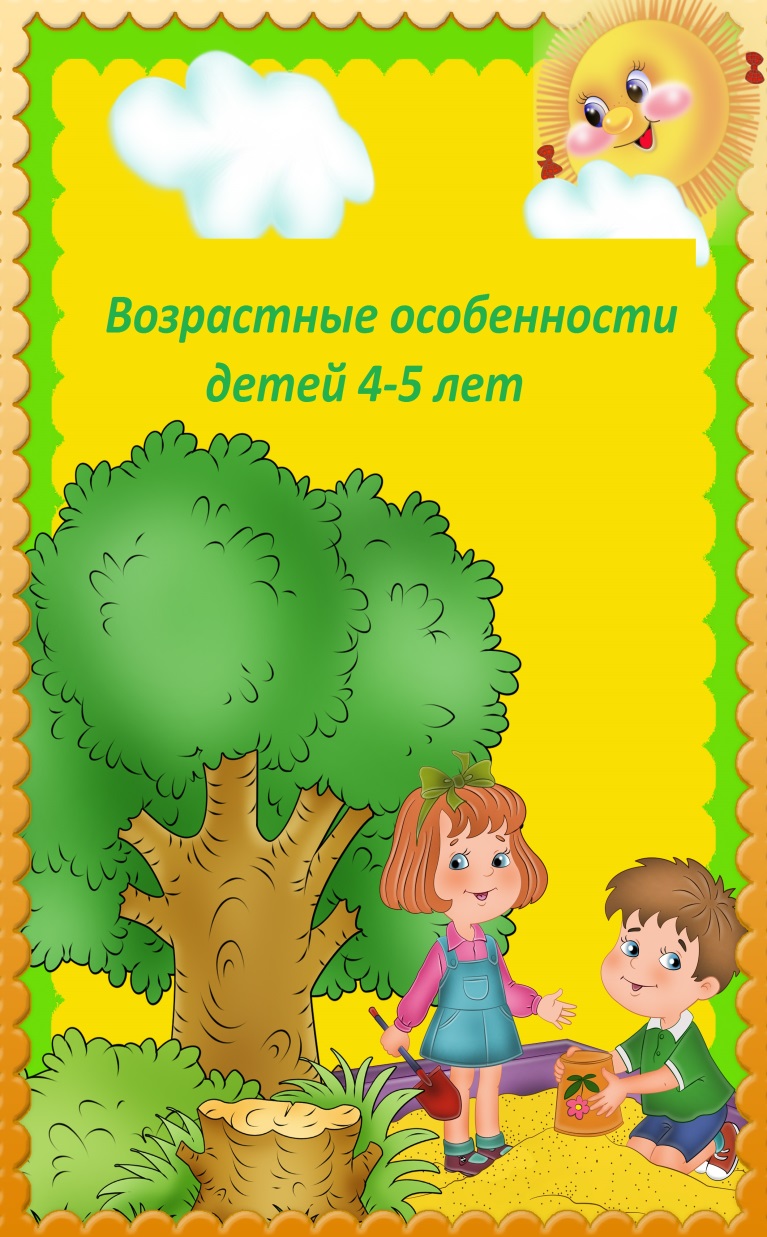 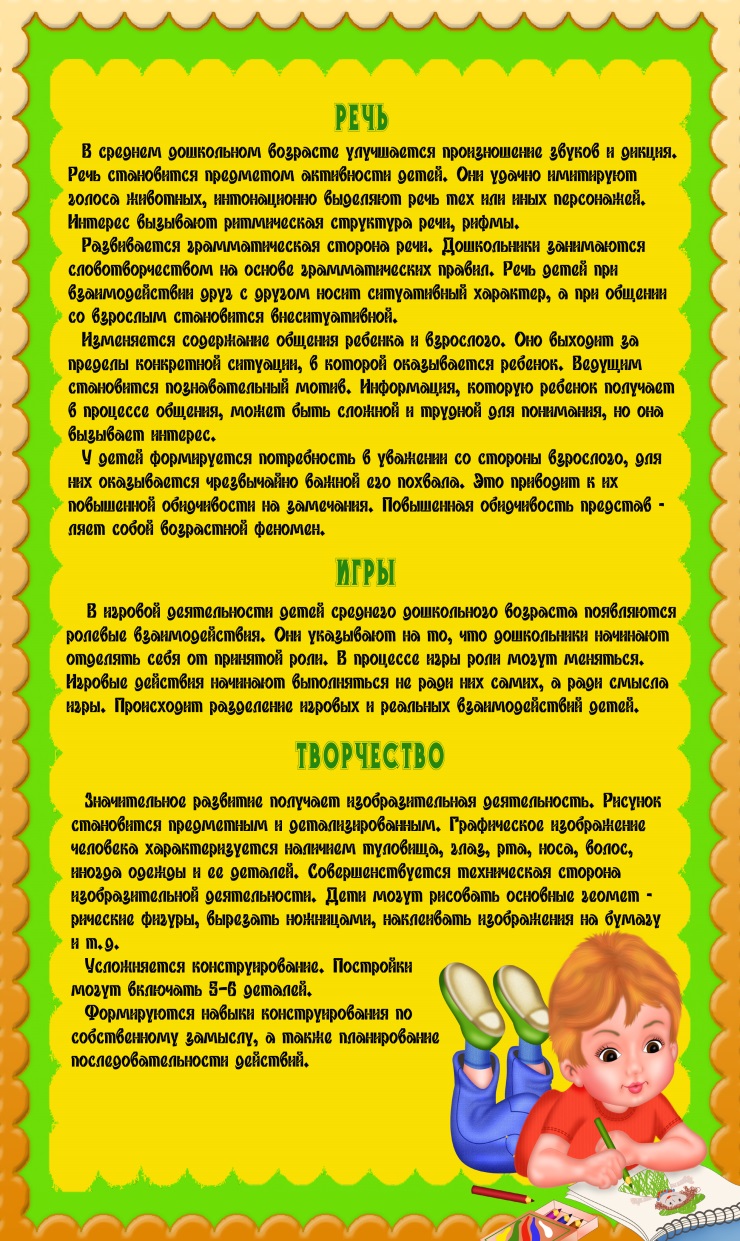 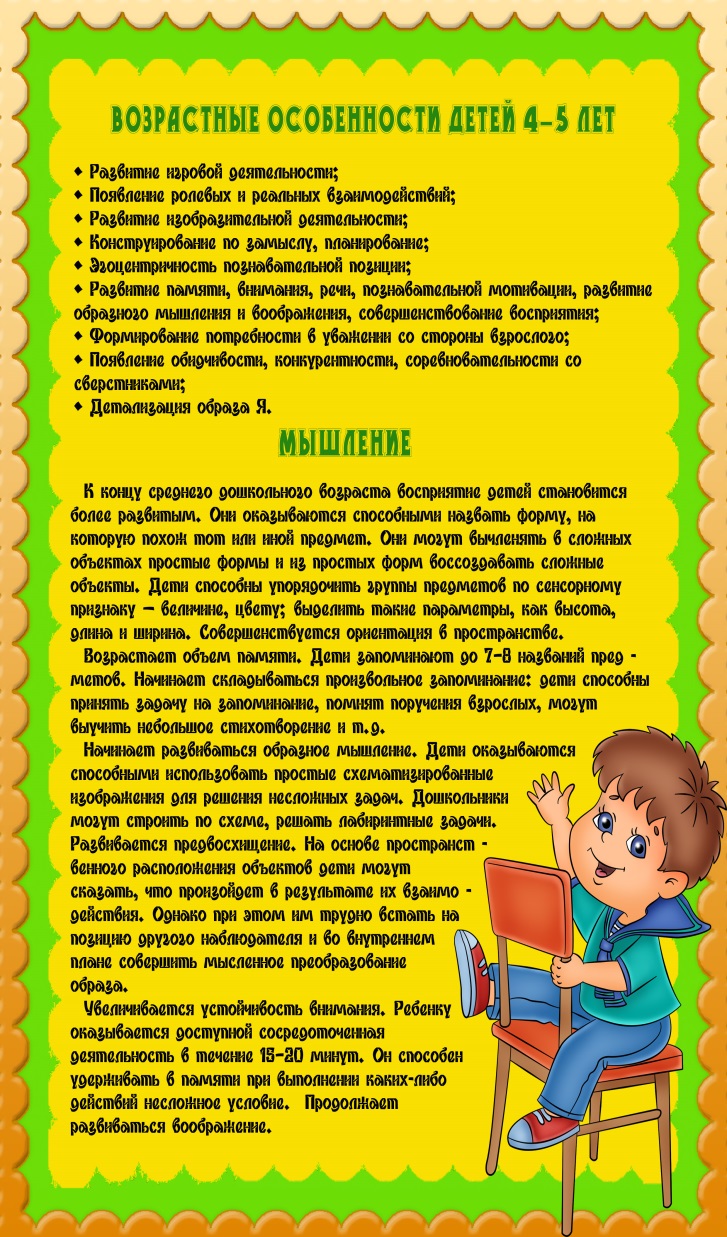 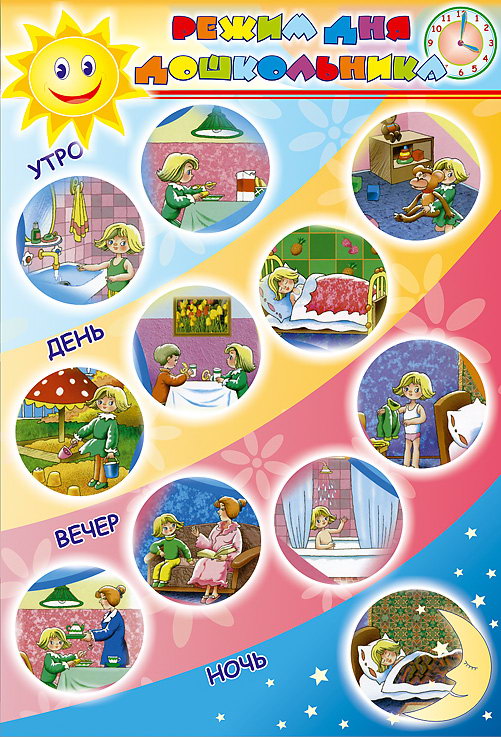 Достоинства режима:
подготовка детского организма к выполнению базовых функций (сну, питанию, отдыху, умственному труду, прогулкам и др.);
укрепление иммунитета, благотворное влияние на самочувствие в целом;
устранение недосыпа и других проблем со сном;
удобство для ребёнка и родителей.
В период самоизоляции нами было подготовлено множество
 развивающих занятий для детей на портале детского сада
В новом (2020/21 учебном году) нами 
запланированы мероприятия:
Тематические недели: недели безопасности, неделя этнотолерантности, недели ознакомления с родным краем, недели науки и многое другое.
Различные  экологические акции.
Исследовательские проекты.
Праздник «Осень-осень, в гости просим!»
Новогодний праздник.
«Светлый праздник - женский день»
Выпуск тематических газет совместно с детьми
Множество творческих конкурсов!!
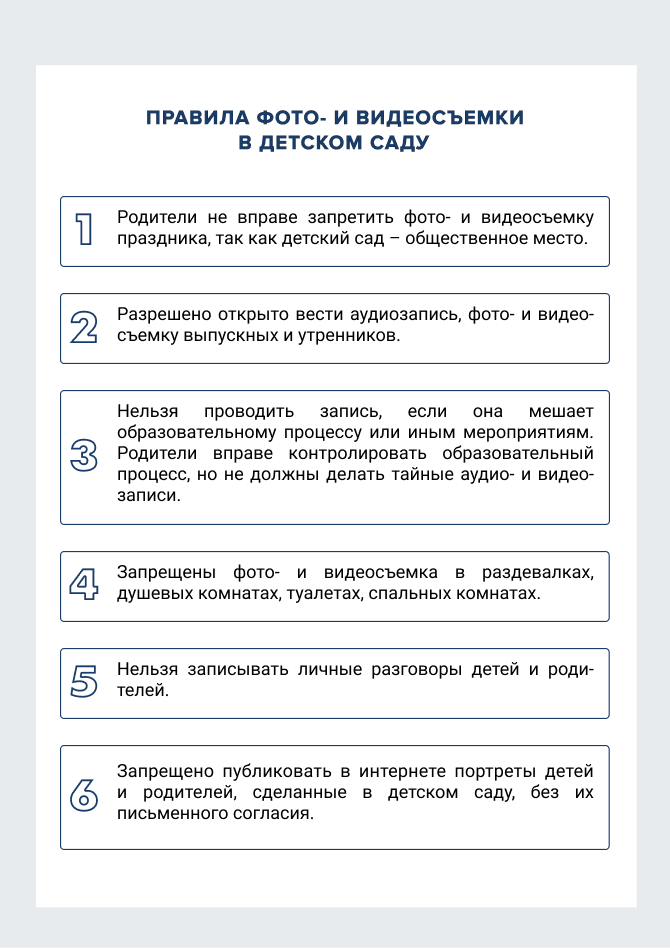 ВНИМАНИЕ!!!
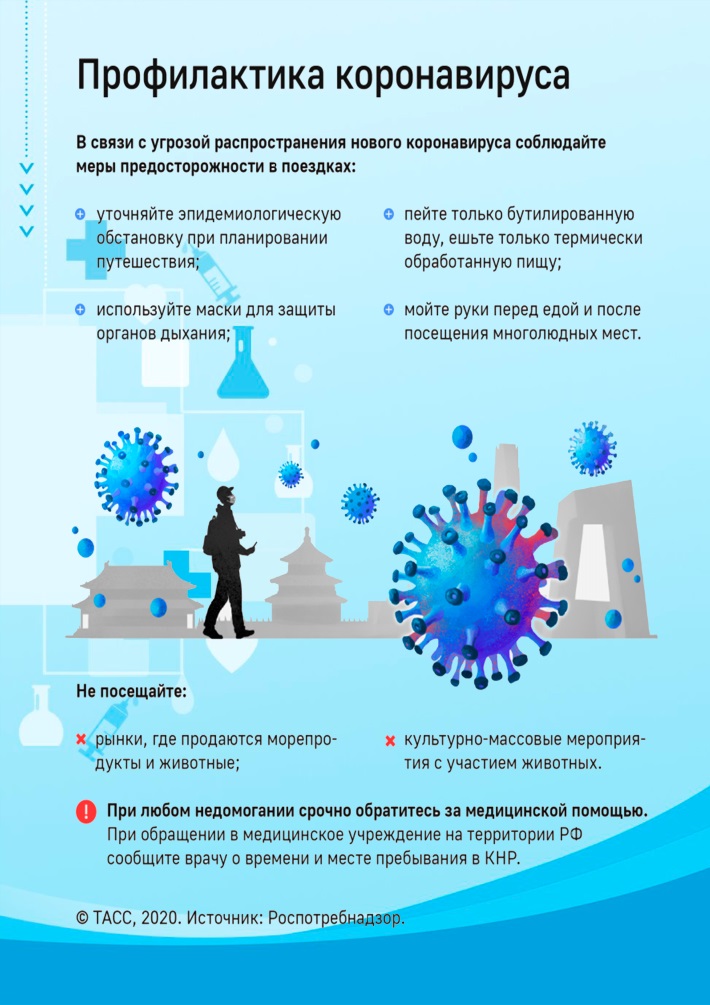 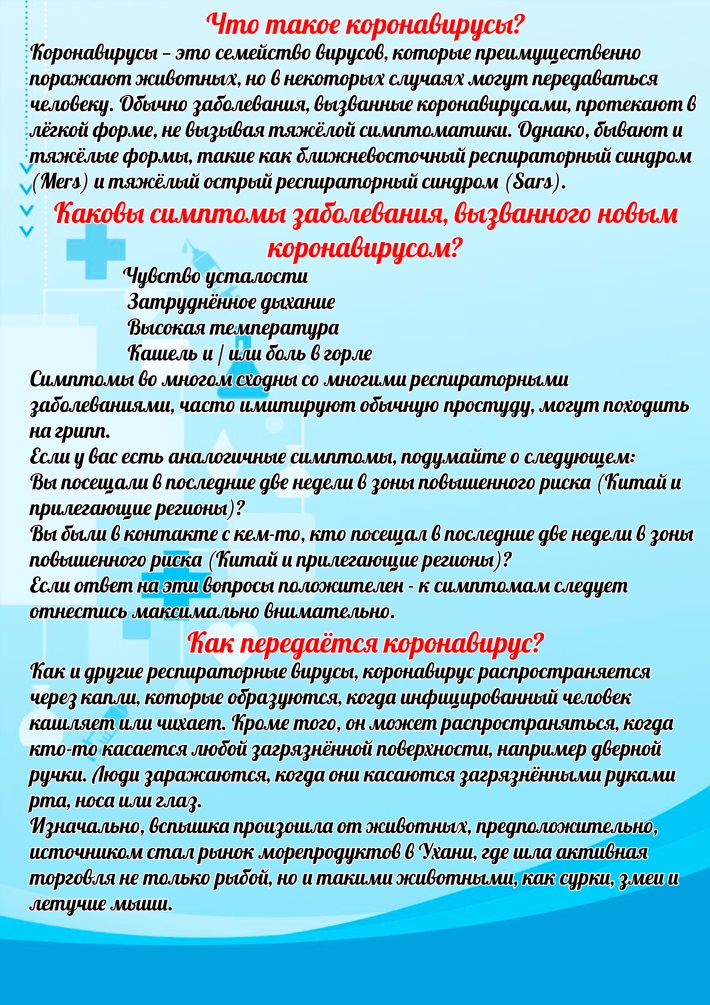 Напоминаем Вам о необходимости соблюдения 
масочного режима на территории детского сада!